A látássérültek pszichés és fizikai biztonságának vizsgálata
Kartali Gabriella
Témavezető: Dr. Kelemen-Erdős Anikó 
2024. Június 04.
Támogatási időszak: 5 hónap
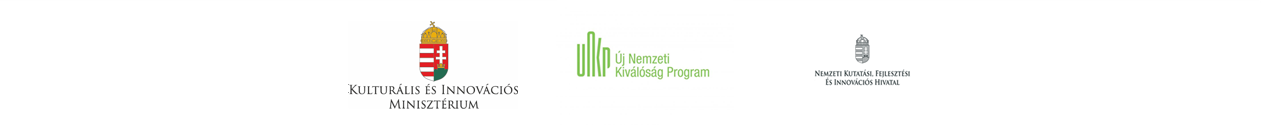 Célok
Feltárni a vakok- és gyengénlátók pszichés és fizikai biztonságának tényezőit

Képet kapni a csoportot veszélyeztető körülményekről

Javaslatot tenni a lehetséges megoldásokra, további kutatásokra
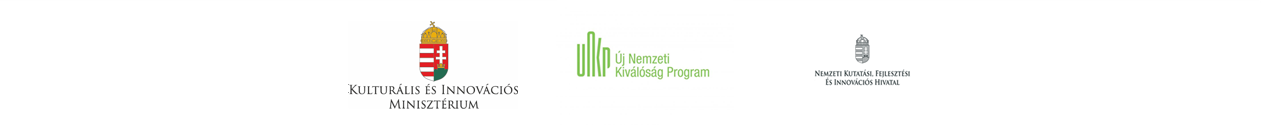 Módszertan
Szekunder Kutatás
Első Fázis: Szakirodalom feldolgozása és elemzése
Források: Korábbi kutatások és elméleti tanulmányok
Cél: Elméleti következtetések levonása

Primer Kutatás 
Második Fázis: Kvantitatív kutatás (online megkérdezés)
Módszer: Kérdőíves megkérdezés a célcsoport körében
Cél: Adatgyűjtés és következtetések levonása a célkitűzések alapján
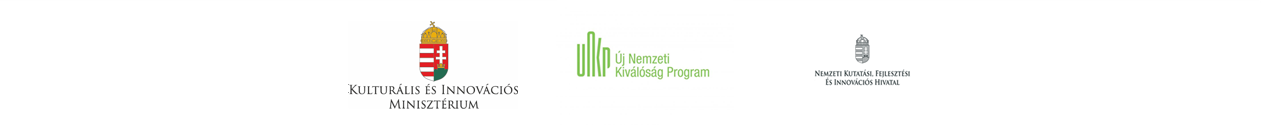 Eredmények A látássérültek biztonságérzetét veszélyeztető és növelő tényezők
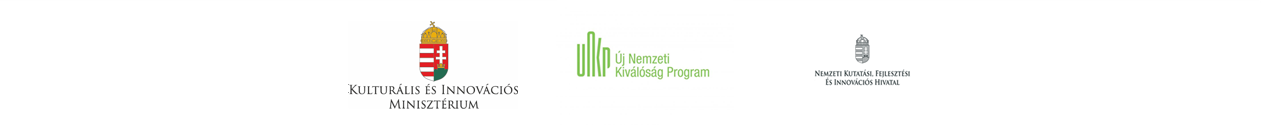 A vakvezetőkutya előnyei
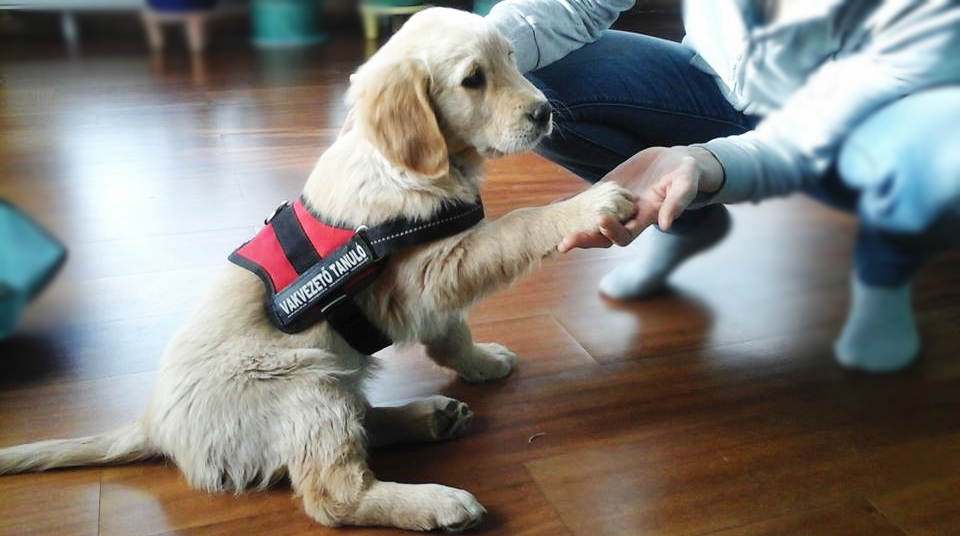 Forrás: Whitmarsh, L. (2009). The Benefits of Guide Dog Ownership. Visual Impairment Research, 7(1), 27–42. https://doi.org/10.1080/13882350590956439
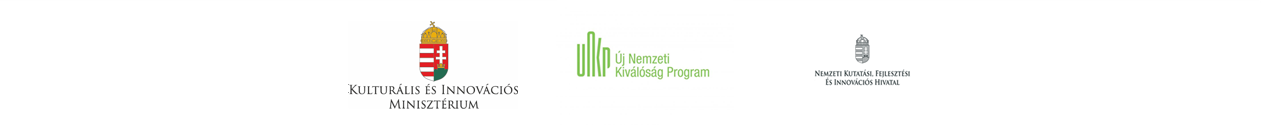 Pszichológiai Biztonság és Társadalmi Helyzet
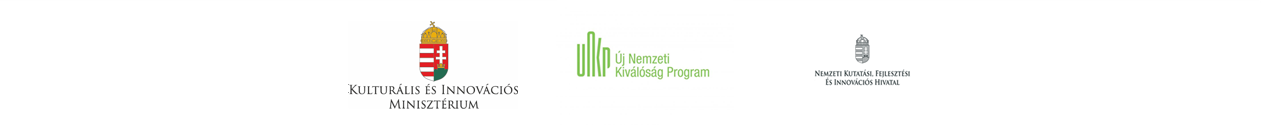 Fizikai Biztonság és Kockázati Tényezők
A látássérült emberek száma folyamatosan növekszik a népesség és az átlagos életkor emelkedésével.
Fiatalok: Depresszió és szorongás kockázata (Kiss, 2021).
Idősek: Fizikai aktivitás hiánya miatti egészségromlás (Kiss, 2021).
Egészségügyi Ellátórendszerek: Felkészületlenség és prevenciós tevékenységek hiányosságai (Falvai, 2015).
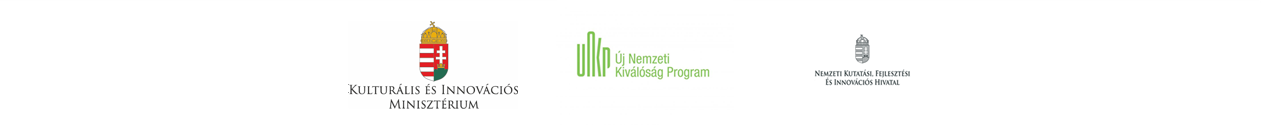 Fizikai aktivitás - Szabadidős tevékenység
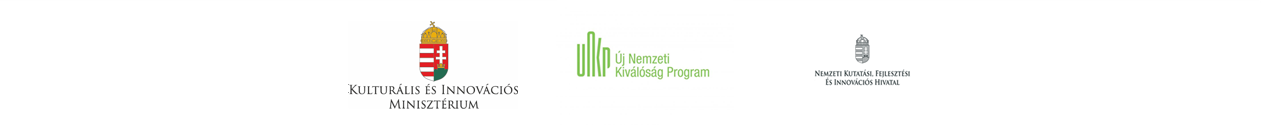 Megoldási javaslatok
Hang- vagy érintésalapú tájékoztatók, valamint akadálymentes kijelzők
Akadálymentesítés, a megfelelő tájékoztatás és a technológiai fejlesztések
Informatikai képzés és számítógépes segédeszközök
Esélyegyenlőség és az emberi jogok tiszteletben tartása 
Hang-anyagok és speciális tanulási módok alkalmazása, tanulási környezet optimalizálása
Világítás, színkontraszt, és könnyen érzékelhető tárgyak
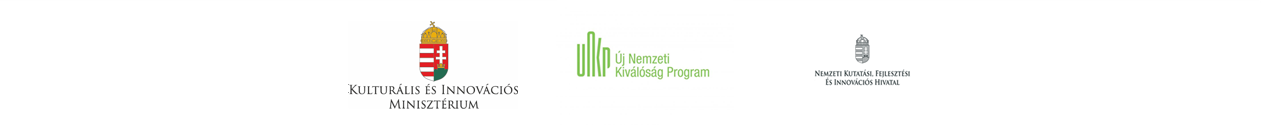 Javaslattétel
Fókusz: Mélyebb elemzések az érintett közösségek igényeiről

Innovációk: Új technológiák és megoldások vizsgálata

Társadalmi hatások: A látássérült emberek aktívabb társadalmi részvételének elősegítése
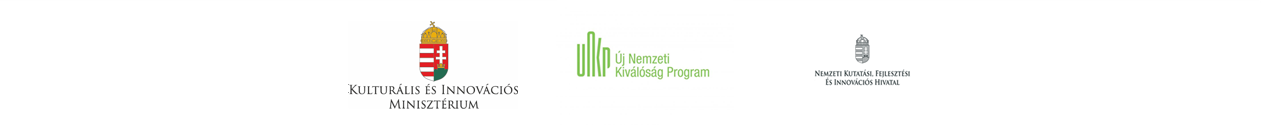 Publikáció
Kartali Gabriella: A szisztematikus irodalmi áttekintés módszertana, Biztonságtudományi Szemle 5 : 4 pp. 1-11. , 11 p. (2023)
Kartali Gabriella: A biztonság és az altruizmus összefüggéseinek vizsgálata - Examination of the relationship between security and altruism, Bánki Közlemények 2024 III. negyedévi szám, megjelenés alatt
Kartali Gabriella: A látássérültek pszichés és fizikai biztonságát meghatározó tényezők feltárása - Exploration of the factors determining the psychological and physical safety of the visually  impaired , Biztonságtudományi Szemle 2024 III. negyedévi szám, megjelenés alatt
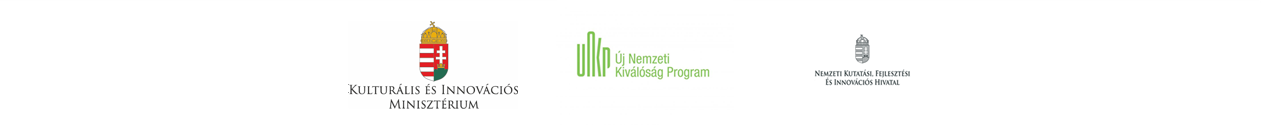 Konferencia-előadás
A látássérülteket veszélyeztető körülmények vizsgálata - ESB (Engineering conference at Banki) nemzetközi konferencia, megjelenés alatt
A vakvezető kutya, mint a látássérültek biztonságérzetét és önértékelését növelő tényező - ESB (Engineering conference at Banki) nemzetközi konferencia, megjelenés alatt
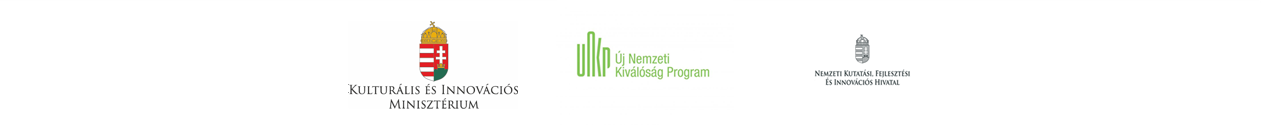 Köszönöm a figyelmet!
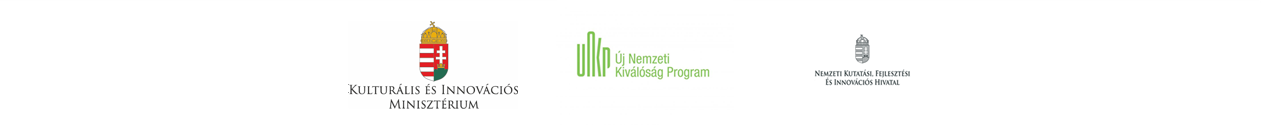